Rod i broj imenica
pripremila : Ksenija Petrlin-Jurić, mag.prim.educ
Što su imenice?
Imenice su vrsta riječi kojima imenujemo bića, stvari i pojave.
STVARI
POJAVE
BIĆA
kiša
grmljavina
magla
vjetar
rosa
inje
snijeg
čovjek
cvijet
vuk
Matija
Tanja
pas
stablo
kuća
prozor
torba
olovka
knjiga
naočale
škare
Promotri riječi:
Višnja
višnja
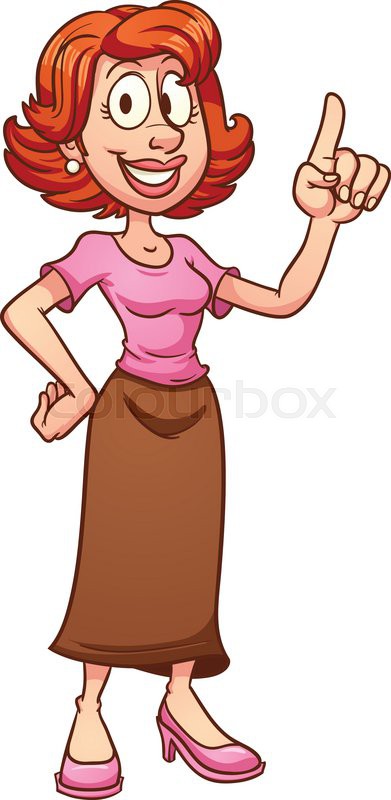 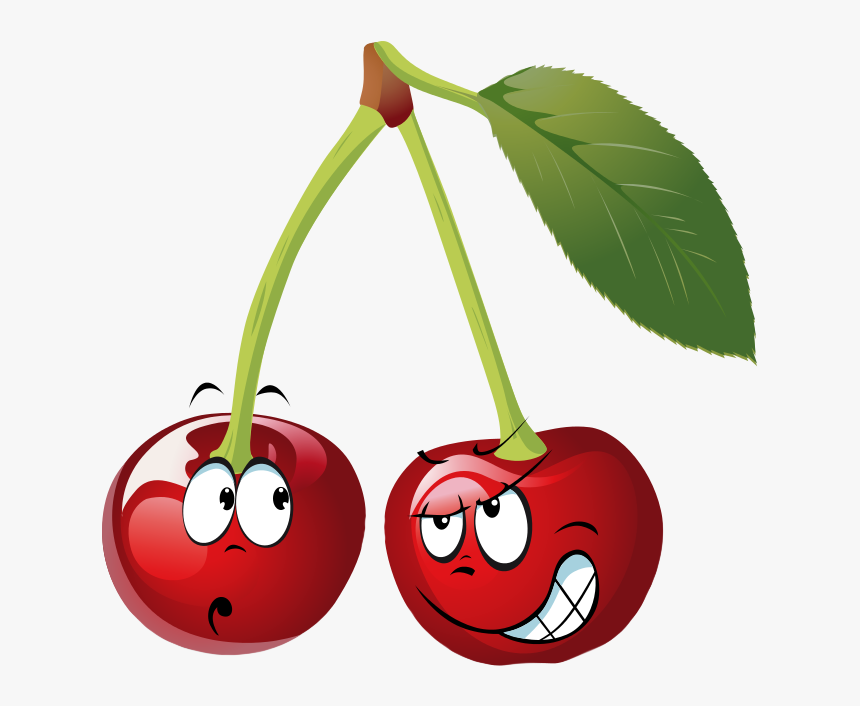 opća imenica
vlastita imenica
IMENICE
ROD
BROJ
JEDNINA
MUŠKI ROD
ŽENSKI ROD
MNOŽINA
SREDNJI ROD
ROD IMENICA
SREDNJI ROD
MUŠKI ROD
ŽENSKI ROD
OVO
Sunce
pismo
dijete
nebo
pile
ravnalo
OVA
mama
škola
mačka
Venera
Lara
bilježnica
OVAJ
pas
stol
mačak
film
Mjesec
Mario
BROJ IMENICA
JEDNINA
MNOŽINA
čovjek
stol
pas
zvijezda
zmaj
školjka
gumica
ljudi
stolovi
psi
zvijezde
zmajevi
školjke
gumice
Zadanoj imenici u množini odredite rod.
srednji rod
zvona – množina –
muški rod
psi – množina –
kravate – množina –
ženski rod
Domaći uradak je odmoriti se, družiti s ukućanima i igrati se promatrajući bića, stvari i pojave koje vas okružuju.
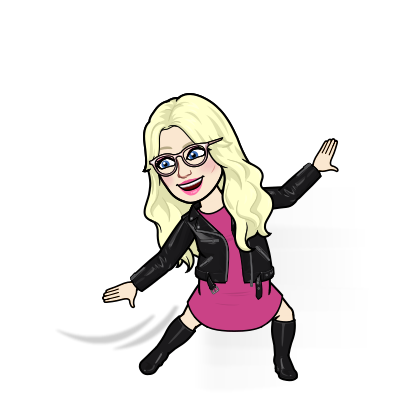